2D Shapes
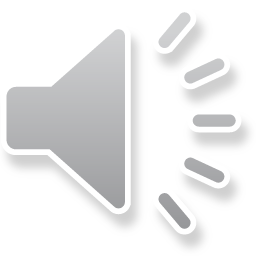 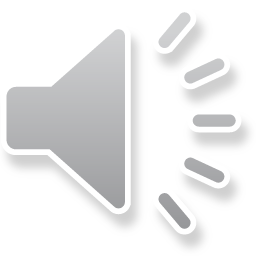 What do you know about shapes?
What shape am I?
I have 1 curved side.
I have no vertices.


I am a circle.
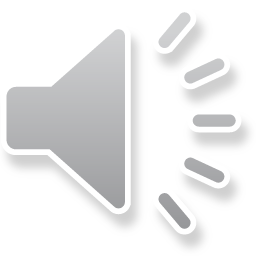 What shape am I?
I have 4 sides.
I have 4 vertices.
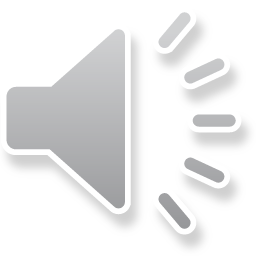 I have 2 long sides.
I have 2 short sides.
I am a rectangle.
What shape am I?
I have 4 sides.
I have 4 vertices.
All of my sides are the same length.

I am a square.
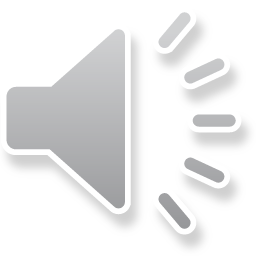 What shape am I?
All of my sides are straight.
I have 3 vertices.
I have 3 sides.

I am a triangle.
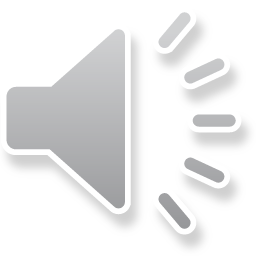 What do you know about circles?
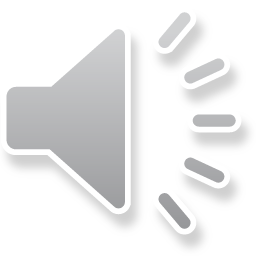 What do you know about rectangles?
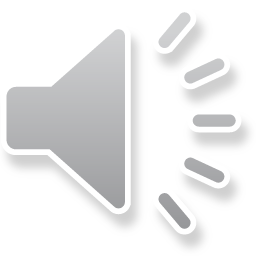 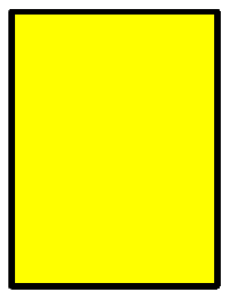 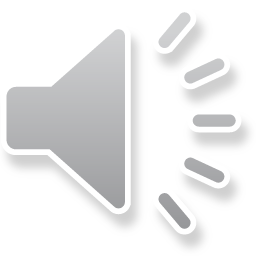 What do you know about squares?
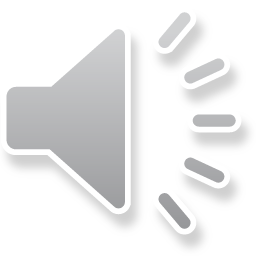 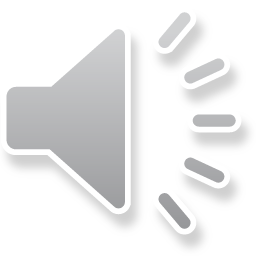 What do you know about triangles?
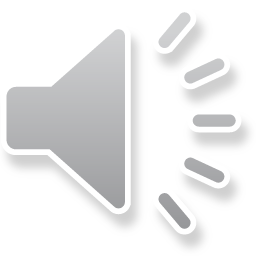 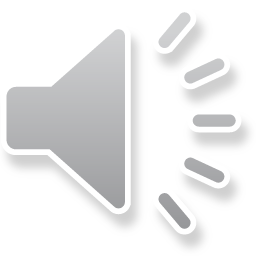